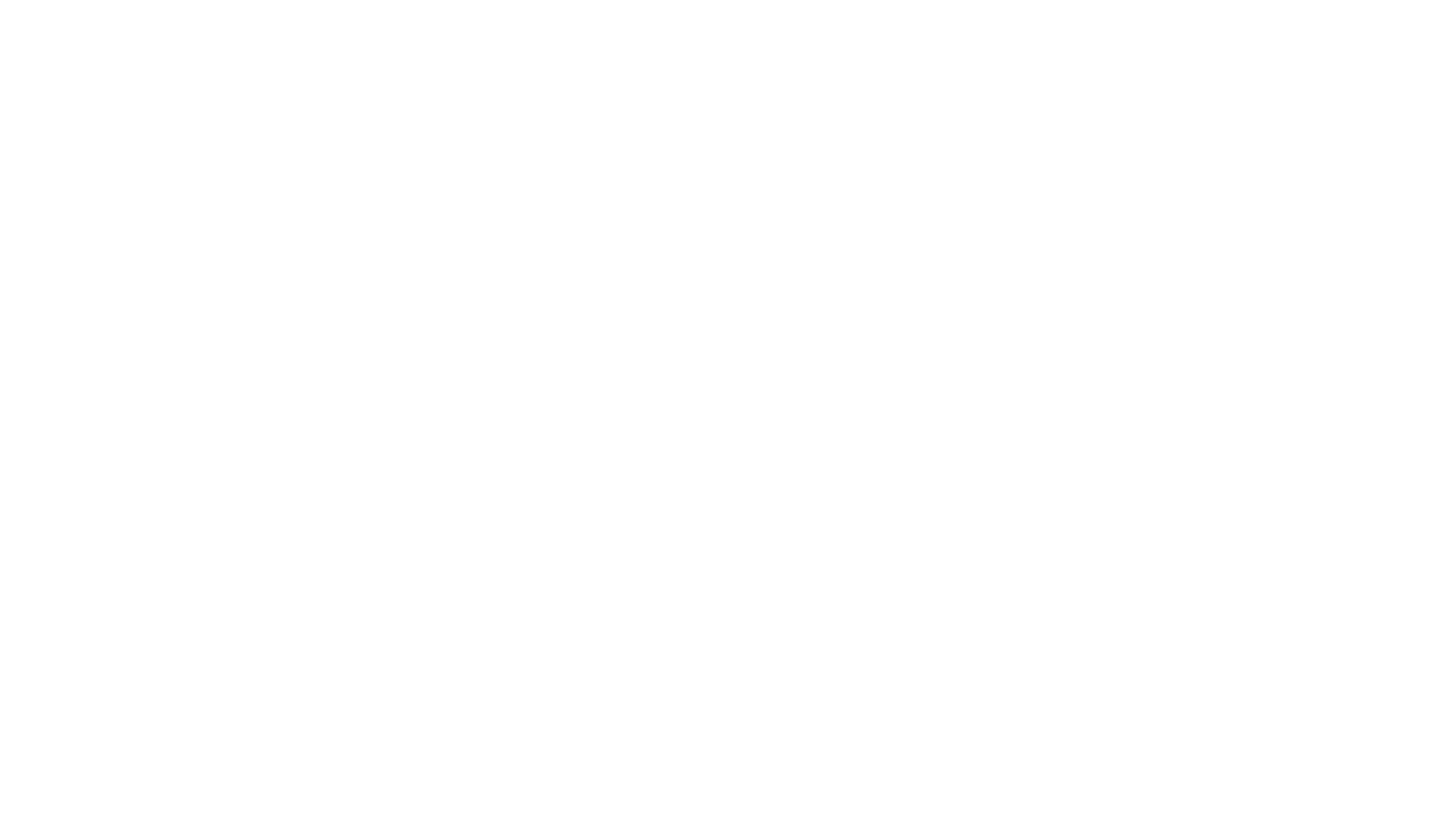 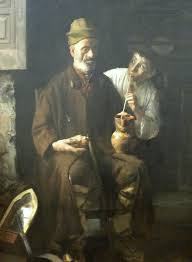 El «Prólogo» del Lazarillo
Yo por bien tengo que cosas tan señaladas, y por ventura nunca oídas ni vistas, vengan a noticia de muchos y no se entierren en la sepultura del olvido, pues podría ser que alguno que las lea halle algo que le agrade, y a los que no ahondaren tanto los deleite.
Y a este propósito dice Plinio que no hay libro, por malo que sea, que no tenga alguna cosa buena; mayormente que los gustos no son todos unos, mas lo que uno no come, otro se pierde por ello. Y así vemos cosas tenidas en poco de algunos, que de otros no lo son.
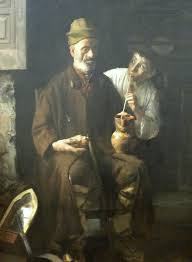 Y esto para que ninguna cosa se debería romper ni echar a mal, si muy detestable no fuese, sino que a todos se comunicase, mayormente siendo sin perjuicio y pudiendo sacar de ella algún fruto. Porque, si así no fuese, muy pocos escribirían para uno solo, pues no se hace sin trabajo, y quieren, ya que lo pasan, ser recompensados, no con dineros, mas con que vean y lean sus obras y, si hay de qué, se las alaben.
Y, a este propósito, dice Tulio: «La honra cría las artes».
¿Quién piensa que el soldado que es primero del escala tiene más aborrecido el vivir? No por cierto; mas el deseo de alabanza le hace ponerse al peligro; y así en las artes y letras es lo mismo.
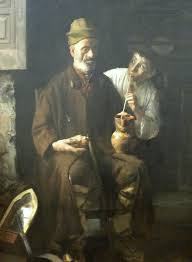 Predica muy bien el presentado y es hombre que desea mucho el provecho de las ánimas; mas pregunten a su merced si le pesa cuando le dicen: «¡Oh, qué maravillosamente lo ha hecho vuestra reverencia!». Justó muy ruinmente el señor don Fulano, y dio el sayete de armas al truhan, porque le loaba de haber llevado muy buenas lanzas: ¿qué hiciera si fuera verdad?
Y todo va de esta manera: que, confesando yo no ser más santo que mis vecinos, de esta nonada, que en este grosero estilo escribo, no me pesará que hayan parte y se huelguen con ello todos los que en ella algún gusto hallaren, y vean que vive un hombre con tantas fortunas, peligros y adversidades.
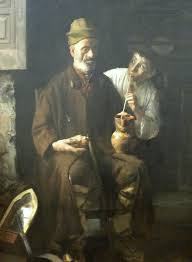 Suplico a Vuestra Merced reciba el pobre servicio de mano de quien lo hiciera más rico si su poder y deseo se conformaran. Y pues Vuestra Merced escribe se le escriba y relate el caso muy por extenso, parecióme no tomarle por el medio, sino del principio, porque se tenga entera noticia de mi persona; y también porque consideren los que heredaron nobles estados cuán poco se les debe, pues Fortuna fue con ellos parcial, y cuánto más hicieron los que, siéndoles contraria, con fuerza y maña remando, salieron a buen puerto.
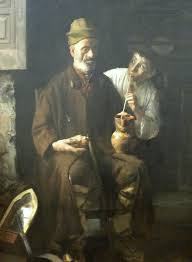 [Speaker Notes: y también porque consideren los que heredaron nobles estados cuán poco se les debe, pues Fortuna fue con ellos parcial, y cuánto más hicieron los que, siéndoles contraria, con fuerza y maña remando, salieron a buen puerto.]
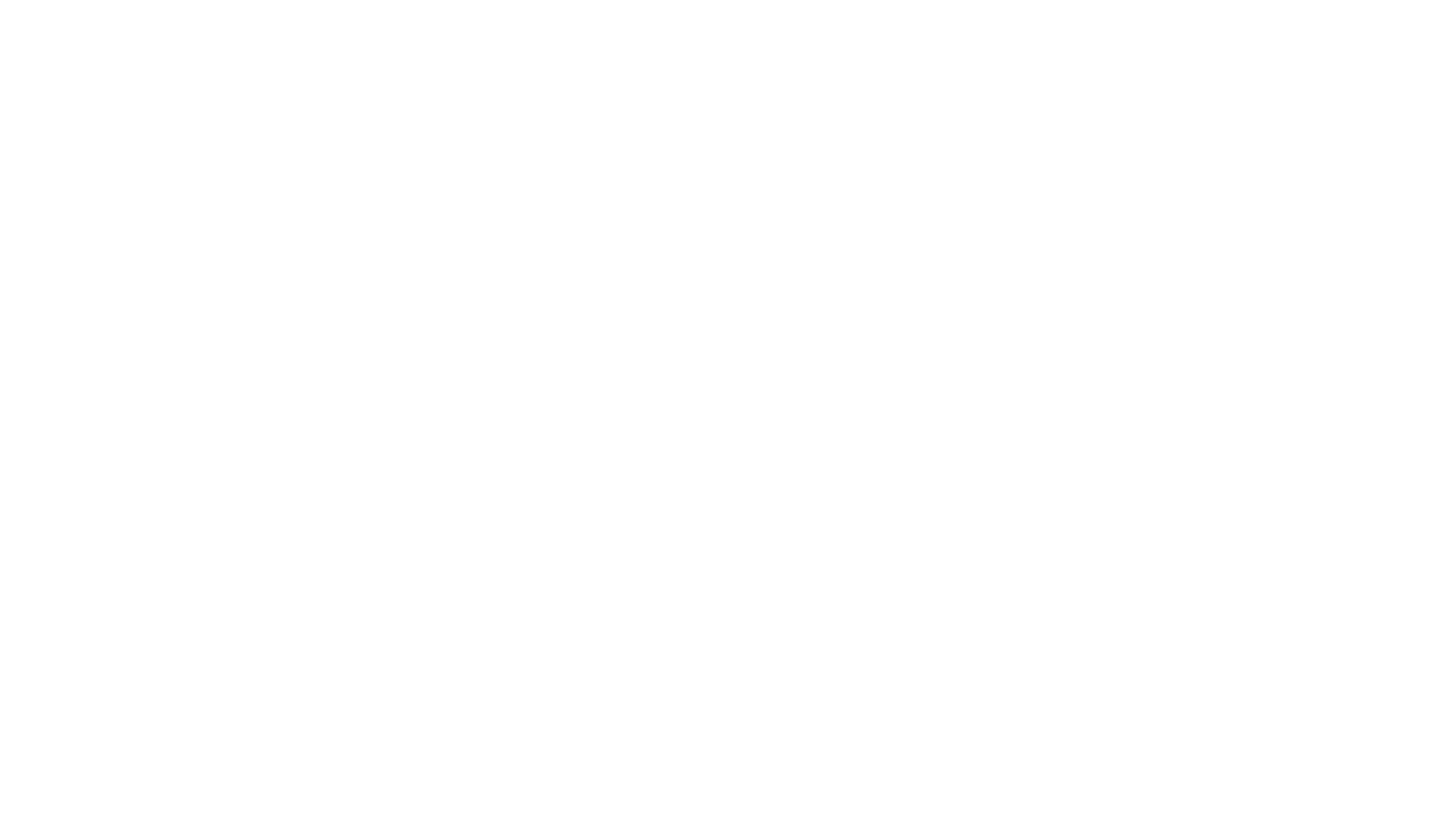 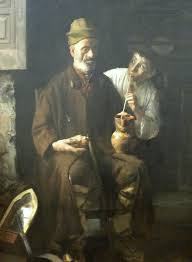 Tratado I
Pues sepa Vuestra Merced, ante todas cosas, que a mí llaman Lázaro de Tormes, hijo de Tomé González y de Antona Pérez, naturales de Tejares, aldea de Salamanca. Mi nacimiento fue dentro del río Tormes, por la cual causa tomé el sobrenombre; y fue de esta manera: mi padre, que Dios perdone, tenía cargo de proveer una molienda de una aceña que está ribera de aquel río, en la cual fue molinero más de quince años; y, estando mi madre una noche en la aceña, preñada de mí, tomóle el parto y parióme allí. De manera que con verdad me puedo decir nacido en el río.
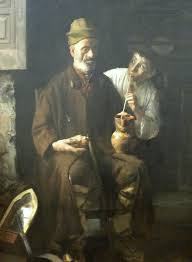 Tratado I
Pues siendo yo niño de ocho años, achacaron a mi padre ciertas sangrías mal hechas en los costales de los que allí a moler venían, por lo cual fue preso, y confesó y no negó, y padeció persecución por justicia. Espero en Dios que está en la gloria, pues el Evangelio los llama bienaventurados. En este tiempo se hizo cierta armada contra moros, entre los cuales fue mi padre (que a la sazón estaba desterrado por el desastre ya dicho), con cargo de acemilero de un caballero que allá fue. Y con su señor, como leal criado, feneció su vida.
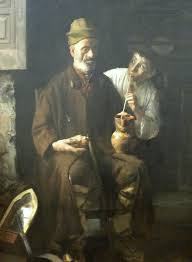 Tratado I
Mi viuda madre, como sin marido y sin abrigo se viese, determinó arrimarse a los buenos por ser uno de ellos, y vínose a vivir a la ciudad y alquiló una casilla y metióse a guisar de comer a ciertos estudiantes, y lavaba la ropa a ciertos mozos de caballos del comendador de la Magdalena, de manera que fue frecuentando las caballerizas.
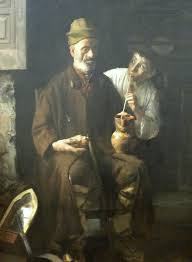 Tratado I
Ella y un hombre moreno de aquellos que las bestias curaban vinieron en conocimiento. Este algunas veces se venía a nuestra casa y se iba a la mañana. Otras veces, de día llegaba a la puerta en achaque de comprar huevos, y entrábase en casa. Yo, al principio de su entrada, pesábame con él y habíale miedo, viendo el color y mal gesto que tenía; mas, de que vi que con su venida mejoraba el comer, fuile queriendo bien, porque siempre traía pan, pedazos de carne y en el invierno leños a que nos calentábamos.
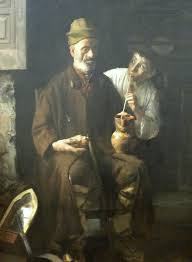 Tratado I
De manera que, continuando la posada y conversación, mi madre vino a darme un negrito muy bonito, el cual yo brincaba y ayudaba a acallar. Y acuérdome que, estando el negro de mi padrastro trebejando con el mozuelo, como el niño vía a mi madre y a mí blancos y a él no, huía de él, con miedo, para mi madre, y, señalando con el dedo, decía:
-¡Madre, coco!
Respondió él riendo:
-¡Hideputa!
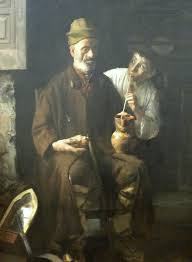 Tratado I
Yo, aunque bien mochacho, noté aquella palabra de mi hermanico, y dije entre mí: «¡Cuántos debe de haber en el mundo que huyen de otros porque no se ven a sí mismos!».
Quiso nuestra fortuna que la conversación del Zaide, que así se llamaba, llegó a oídos del mayordomo, y, hecha pesquisa, hallóse que la mitad por medio de la cebada, que para las bestias le daban, hurtaba, y salvados, leña, almohazas, mandiles, y las mantas y sábanas de los caballos hacía perdidas; y, cuando otra cosa no tenía, las bestias desherraba, y con todo esto acudía a mi madre para criar a mi hermanico. 
[...]
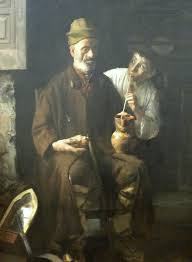 Tratado I
Y probósele cuanto digo, y aún más; porque a mí con amenazas me preguntaban, y, como niño, respondía y descubría cuanto sabía con miedo: hasta ciertas herraduras que por mandado de mi madre a un herrero vendí.
Al triste de mi padrastro azotaron y pringaron, y a mi madre pusieron pena por justicia, sobre el acostumbrado centenario, que en casa del sobredicho comendador no entrase ni al lastimado Zaide en la suya acogiese. [...]
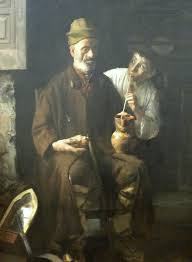 Tratado I
En este tiempo vino a posar al mesón un ciego, el cual, pareciéndole que yo sería para adestrarle, me pidió a mi madre, y ella me encomendó a él, diciéndole cómo era hijo de un buen hombre, el cual, por ensalzar la fe, había muerto en la de los Gelves, y que ella confiaba en Dios no saldría peor hombre que mi padre, y que le rogaba me tratase bien y mirase por mí, pues era huérfano. Él respondió que así lo haría y que me recibía, no por mozo, sino por hijo. Y así le comencé a servir y adestrar a mi nuevo y viejo amo.
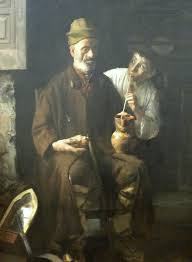 Tratado I
Como estuvimos en Salamanca algunos días, pareciéndole a mi amo que no era la ganancia a su contento, determinó irse de allí; y cuando nos hubimos de partir, yo fui a ver a mi madre, y, ambos llorando, me dio su bendición y dijo:
-Hijo, ya sé que no te veré más. Procura de ser bueno, y Dios te guíe. Criado te he y con buen amo te he puesto; válete por ti.
Y así me fui para mi amo, que esperándome estaba.
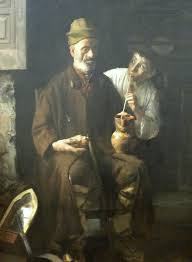 Tratado I
Salimos de Salamanca, y, llegando a la puente, está a la entrada de ella un animal de piedra, que casi tiene forma de toro, y el ciego mandóme que llegase cerca del animal, y, allí puesto, me dijo:
-Lázaro, llega el oído a este toro y oirás gran ruido dentro de él.
Yo simplemente llegué, creyendo ser así. Y como sintió que tenía la cabeza par de la piedra, afirmó recio la mano y diome una gran calabazada en el diablo del toro, que más de tres días me duró el dolor de la cornada, y díjome:
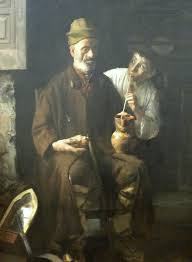 Tratado I
-Necio, aprende, que el mozo del ciego un punto ha de saber más que el diablo.
Y rió mucho la burla.
Parecióme que en aquel instante desperté de la simpleza en que, como niño, dormido estaba. Dije entre mí: «Verdad dice éste, que me cumple avivar el ojo y avisar, pues solo soy, y pensar cómo me sepa valer».
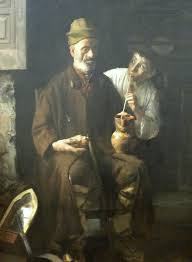 Tratado I
Comenzamos nuestro camino, y en muy pocos días me mostró jerigonza. Y, como me viese de buen ingenio, holgábase mucho y decía:
-Yo oro ni plata no te lo puedo dar; mas avisos para vivir muchos te mostraré.
Y fue así, que, después de Dios, éste me dio la vida, y, siendo ciego, me alumbró y adestró en la carrera de vivir.
Huelgo de contar a Vuestra Merced estas niñerías, para mostrar cuánta virtud sea saber los hombres subir siendo bajos, y dejarse bajar siendo altos cuánto vicio. [...]
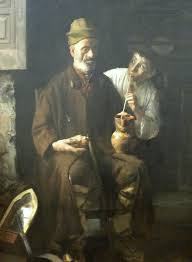 Tratado I
Mas, por no ser prolijo, dejo de contar muchas cosas, así graciosas como de notar, que con este mi primer amo me acaecieron, y quiero decir el despidiente y, con él, acabar.
Estábamos en Escalona, villa del duque de ella, en un mesón, y diome un pedazo de longaniza que le asase. Ya que la longaniza había pringado y comídose las pringadas, sacó un maravedí de la bolsa y mandó que fuese por él de vino a la taberna. Púsome el demonio el aparejo delante los ojos, el cual, como suelen decir, hace al ladrón, y fue que había cabe el fuego un nabo pequeño, larguillo y ruinoso, y tal que, por no ser para la olla, debió ser echado allí.
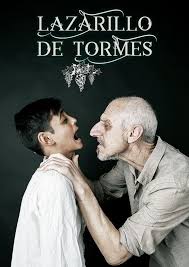 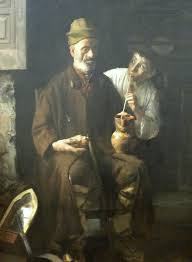 Tratado I
Y como al presente nadie estuviese, sino él y yo solos, como me vi con apetito goloso, habiéndoseme puesto dentera el sabroso olor de la longaniza, del cual solamente sabía que había de gozar, no mirando qué me podría suceder, pospuesto todo el temor por cumplir con el deseo, en tanto que el ciego sacaba de la bolsa el dinero, saqué la longaniza y muy presto metí el sobredicho nabo en el asador, el cual, mi amo, dándome el dinero para el vino, tomó y comenzó a dar vueltas al fuego, queriendo asar al que, de ser cocido, por sus deméritos había escapado.
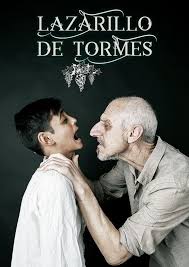 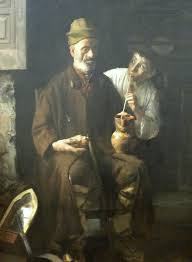 Tratado I
Yo fui por el vino, con el cual no tardé en despachar la longaniza y, cuando vine, hallé al pecador del ciego que tenía entre dos rebanadas apretado el nabo, al cual aún no había conocido por no haberlo tentado con la mano. Como tomase las rebanadas y mordiese en ellas pensando también llevar parte de la longaniza, hallose en frío con el frío nabo. Alteróse y dijo:
-¿Qué es esto, Lazarillo?
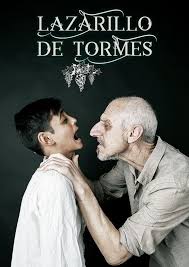 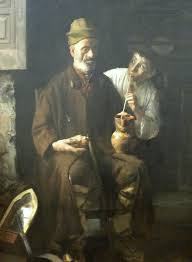 Tratado I
-¡Lacerado de mí! -dije yo-. ¿Si queréis a mí echar algo? ¿Yo no vengo de traer el vino? Alguno estaba ahí y por burlar haría esto.
-No, no -dijo él-, que yo no he dejado el asador de la mano; no es posible.
Yo torné a jurar y perjurar que estaba libre de aquel trueco y cambio; mas poco me aprovechó, pues a las astucias del maldito ciego nada se le escondía. Levantose y asiome por la cabeza y llegose a olerme.
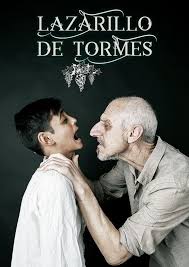 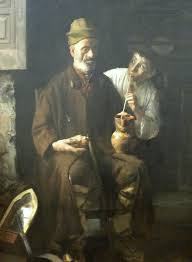 Tratado I
Y como debió sentir el huelgo, a uso de buen podenco, por mejor satisfacerse de la verdad, y con la gran agonía que llevaba, asiéndome con las manos, abríame la boca más de su derecho y desatentadamente metía la nariz. La cual él tenía luenga y afilada, y a aquella sazón, con el enojo, se había aumentado un palmo; con el pico de la cual me llegó al gallillo.
Y con esto, y con el gran miedo que tenía, y con la brevedad del tiempo, la negra longaniza aún no había hecho asiento en el estómago;
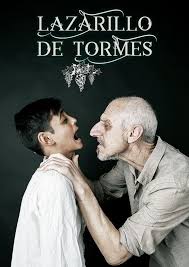 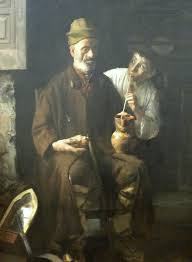 Tratado I
y lo más principal: con el destiento de la cumplidísima nariz, medio cuasi ahogándome, todas estas cosas se juntaron y fueron causa que el hecho y golosina se manifestase y lo suyo fuese vuelto a su dueño. De manera que, antes que el mal ciego sacase de mi boca su trompa, tal alteración sintió mi estómago, que le dio con el hurto en ella, de suerte que su nariz y la negra mal mascada longaniza a un tiempo salieron de mi boca.
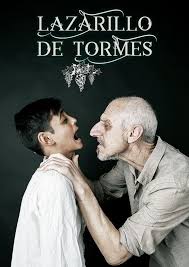 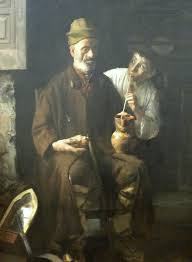 Tratado I
¡Oh gran Dios, quién estuviera aquella hora sepultado, que muerto ya lo estaba! Fue tal el coraje del perverso ciego, que, si al ruido no acudieran, pienso no me dejara con la vida. Sacáronme de entre sus manos, dejándoselas llenas de aquellos pocos cabellos que tenía, arañada la cara y rascuñado el pescuezo y la garganta. Y esto bien lo merecía, pues por su maldad me venían tantas persecuciones.
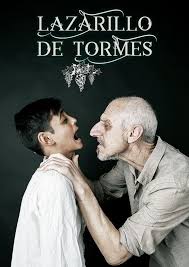 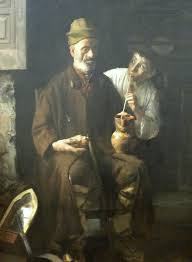 Tratado I
Contaba el mal ciego a todos cuantos allí se allegaban mis desastres, y dábales cuenta una y otra vez, así de la del jarro como de la del racimo, y agora de lo presente. Era la risa de todos tan grande, que toda la gente que por la calle pasaba entraba a ver la fiesta; mas con tanta gracia y donaire contaba el ciego mis hazañas, que, aunque yo estaba tan maltratado y llorando, me parecía que hacía sinjusticia en no reírselas. [...]
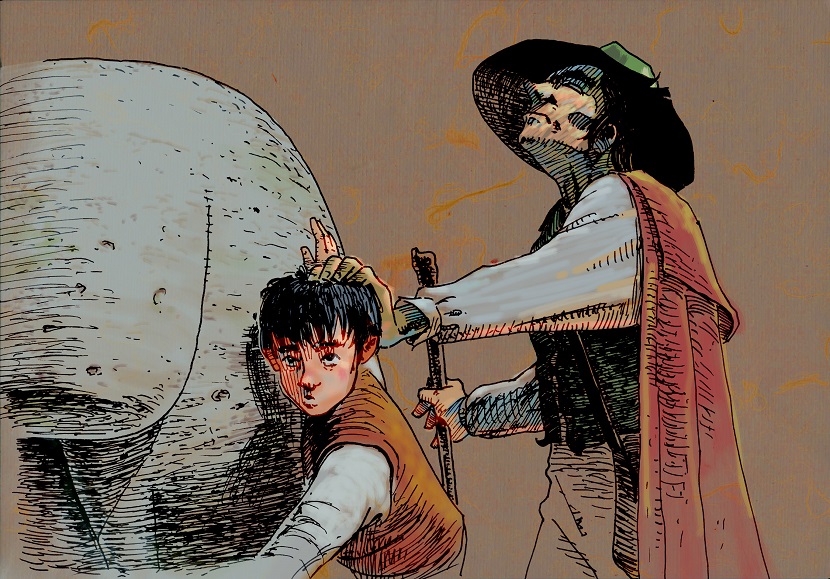 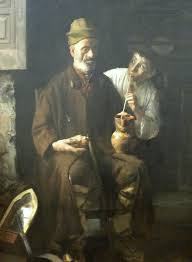 Tratado I
Y luego contaba cuántas veces me había descalabrado y arpado la cara, y con vino luego sanaba.
-Yo te digo -dijo- que, si hombre en el mundo ha de ser bienaventurado con vino, que serás tú.
Y reían mucho los que me lavaban con esto, aunque yo renegaba. Mas el pronóstico del ciego no salió mentiroso, y después acá muchas veces me acuerdo de aquel hombre, que sin duda debía tener espíritu de profecía, y me pesa de los sinsabores que le hice, aunque bien se lo pagué, considerando lo que aquel día me dijo salirme tan verdadero como adelante Vuestra Merced oirá. [...]
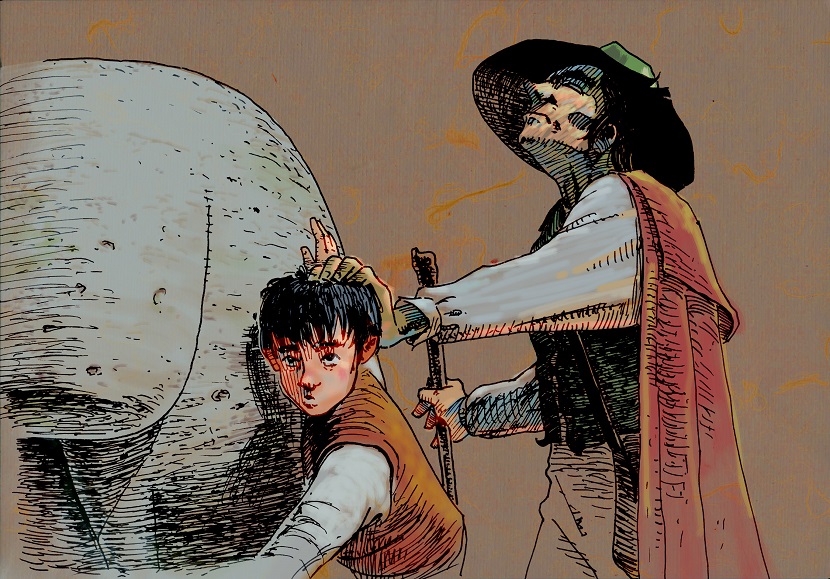 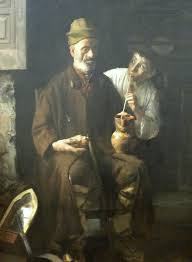 Tratado I
Y fue así que luego otro día salimos por la villa a pedir limosna, y había llovido mucho la noche antes; y porque el día también llovía, y andaba rezando debajo de unos portales que en aquel pueblo había, donde no nos mojamos, mas como la noche se venía y el llover no cesaba, díjome el ciego:
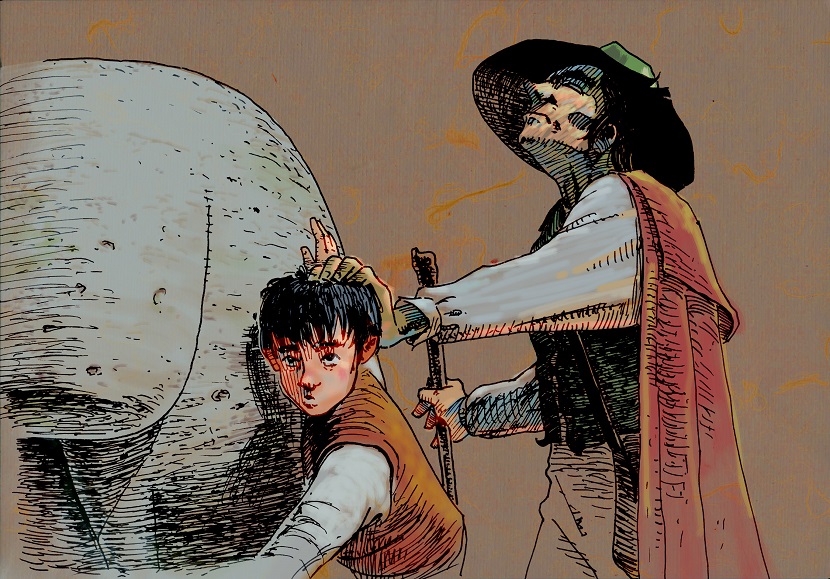 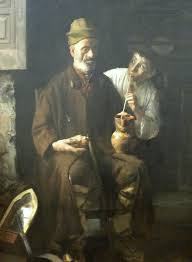 Tratado I
-Lázaro, esta agua es muy porfiada, y cuanto la noche más cierra, más recia. Acojámonos a la posada con tiempo.
Para ir allá habíamos de pasar un arroyo, que con la mucha agua iba grande. Yo le dije:
-Tío, el arroyo va muy ancho; mas si queréis, yo veo por donde travesemos más aína sin mojarnos, porque se estrecha allí mucho y, saltando, pasaremos a pie enjuto.
Parecióle buen consejo y dijo:
-Discreto eres, por esto te quiero bien; llévame a ese lugar donde el arroyo se ensangosta, que agora es invierno y sabe mal el agua, y más llevar los pies mojados.
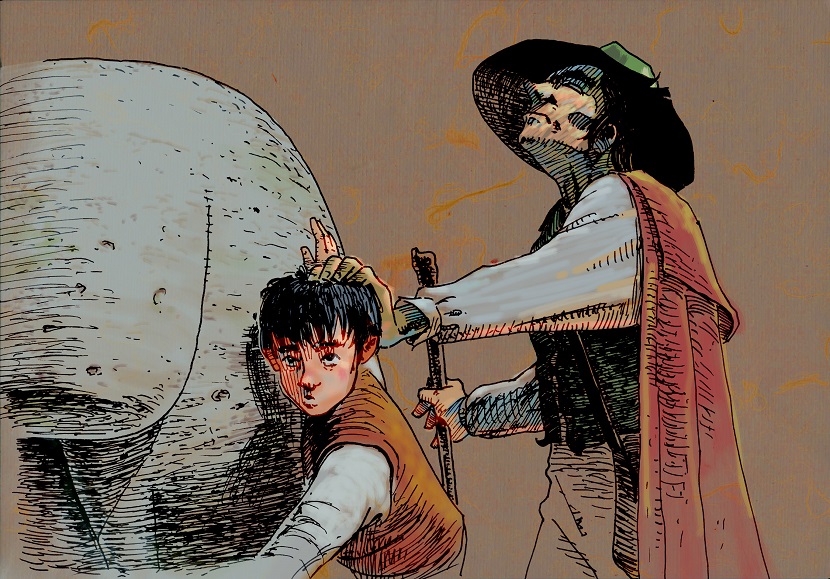 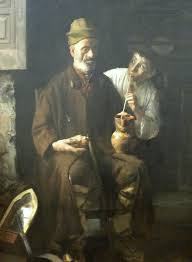 Tratado I
Yo que vi el aparejo a mi deseo, saquéle de bajo de los portales y llevélo derecho de un pilar o poste de piedra que en la plaza estaba, sobre el cual y sobre otros cargaban saledizos de aquellas casas, y dígole:
-Tío, éste es el paso más angosto que en el arroyo hay.
Como llovía recio y el triste se mojaba, y con la priesa que llevábamos de salir del agua que encima de nos caía, y, lo más principal, porque Dios le cegó aquella hora el entendimiento (fue por darme de él venganza), creyose de mí, y dijo:
-Ponme bien derecho y salta tú el arroyo.
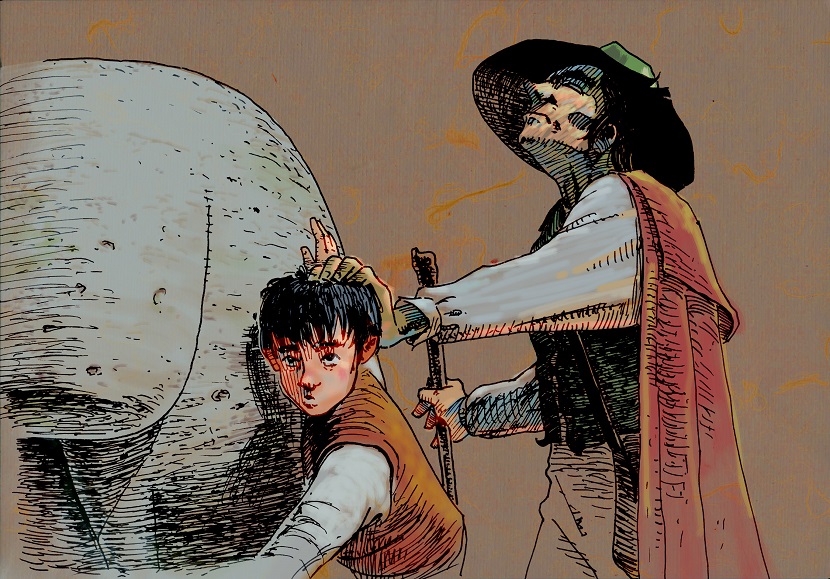 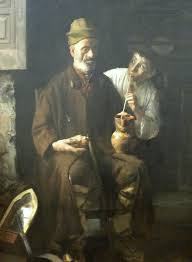 Tratado I
Yo le puse bien derecho enfrente del pilar, y doy un salto y póngome detrás del poste, como quien espera tope de toro, y díjele:
-¡Sus, saltad todo lo que podáis, porque deis de este cabo del agua!
Aun apenas lo había acabado de decir, cuando se abalanza el pobre ciego como cabrón y de toda su fuerza arremete, tomando un paso atrás de corrida para hacer mayor salto, y da con la cabeza en el poste, que sonó tan recio como si diera con una gran calabaza, y cayó luego para atrás medio muerto y hendida la cabeza.
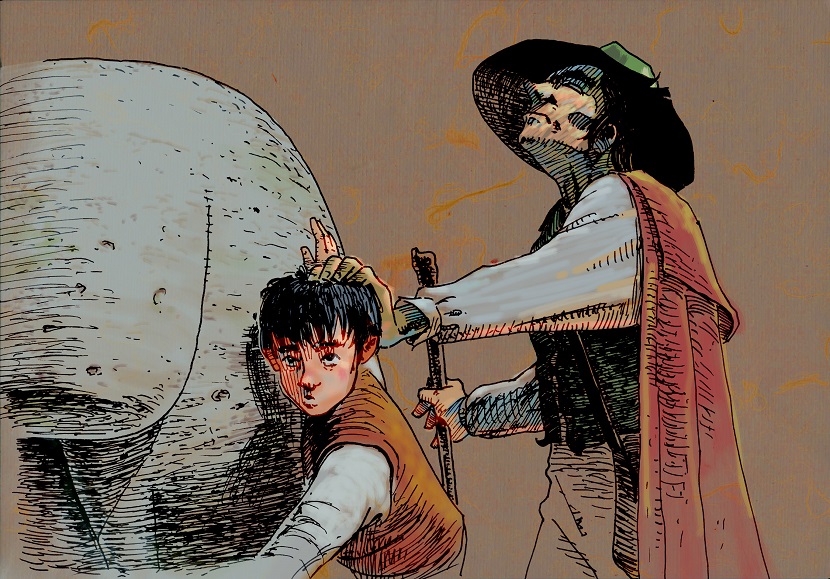 Tratado I
-¿Cómo, y olisteis la longaniza y no el poste? ¡Olé! ¡Olé! -le dije yo.
Y dejéle en poder de mucha gente que lo había ido a socorrer, y tomo la puerta de la villa en los pies de un trote, y, antes de que la noche viniese, di conmigo en Torrijos. No supe más lo que Dios de él hizo ni curé de saberlo.
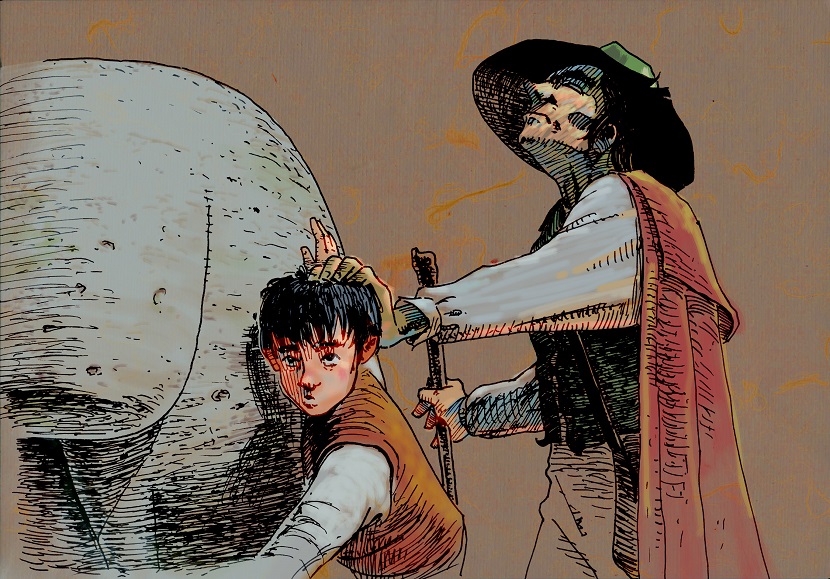 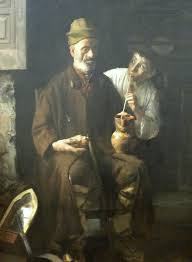 Tratado I
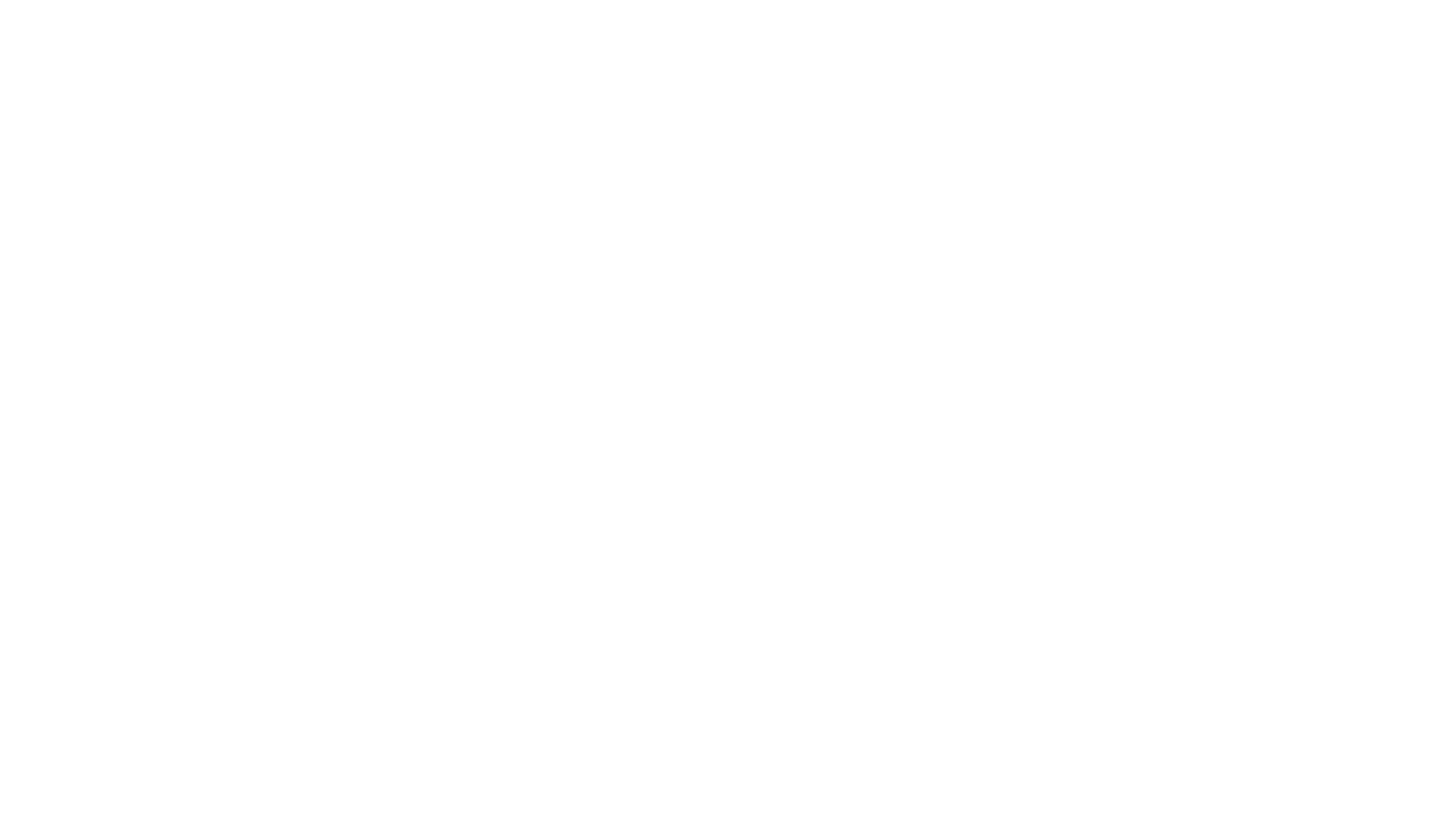 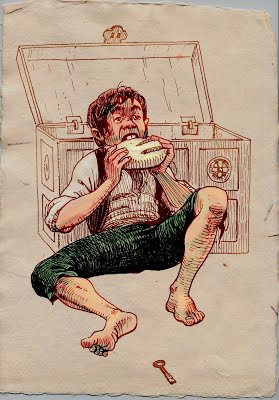 Tratado II
Otro día, no pareciéndome estar allí seguro, fuime a un lugar que llaman Maqueda, adonde me toparon mis pecados con un clérigo, que, llegando a pedir limosna, me preguntó si sabía ayudar a misa. Yo dije que sí, como era verdad; que, aunque maltratado, mil cosas buenas me mostró el pecador del ciego, y una de ellas fue esta. Finalmente, el clérigo me recibió por suyo.
Escapé del trueno y di en el relámpago, porque era el ciego para con este un Alejandro Magno, con ser la misma avaricia, como he contado. No digo más, sino que toda la laceria del mundo estaba encerrada en este: no sé si de su cosecha era o lo había anejado con el hábito de clerecía.
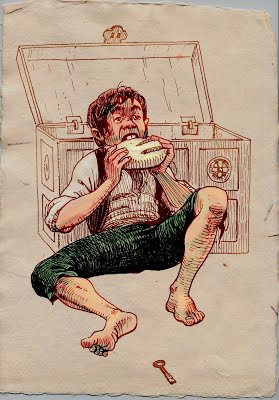 Tratado II
Él tenía un arcaz viejo y cerrado con su llave, la cual traía atada con un agujeta del paletoque. Y en viniendo el bodigo de la iglesia, por su mano era luego allí lanzado y tornada a cerrar el arca. Y en toda la casa no había ninguna cosa de comer, como suele estar en otras algún tocino colgado al humero, algún queso puesto en alguna tabla o en el armario, algún canastillo con algunos pedazos de pan que de la mesa sobran; que me parece a mí que, aunque de ello no me aprovechara, con la vista de ello me consolara.
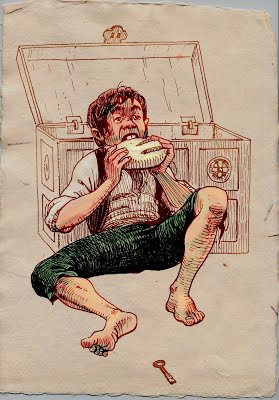 Tratado II
Solamente había una horca de cebollas, y tras la llave, en una cámara en lo alto de la casa. De estas tenía yo de ración una para cada cuatro días, y, cuando le pedía la llave para ir por ella, si alguno estaba presente, echaba mano al falsopeto y con gran continencia la desataba y me la daba diciendo: “Toma y vuélvela luego, y no hagáis sino golosinear”, como si debajo de ella estuvieran todas las conservas de Valencia, con no haber en la dicha cámara, como dije, maldita la otra cosa que las cebollas colgadas de un clavo. Las cuales él tenía tan bien por cuenta, que, si por malos de mis pecados me desmandara a más de mi tasa, me costara caro. Finalmente, yo me finaba de hambre.
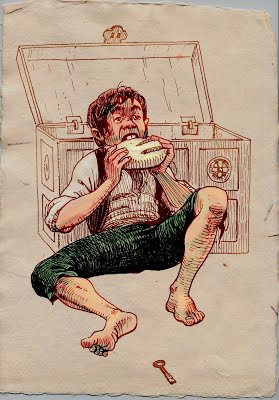 Tratado II
Pues estando en tal aflicción, cual plega al Señor librar de ella a todo fiel cristiano, y sin saber darme consejo, viéndome ir de mal en peor, un día que el cuitado, ruin y lacerado de mi amo había ido fuera del lugar, llegose acaso a mi puerta un calderero, el cual yo creo que fue ángel enviado a mí por la mano de Dios en aquel hábito. Preguntome si tenía algo que adobar. «En mí teníades bien que hacer, y no haríades poco, si me remediásedes», dije paso, que no me oyó.
Mas, como no era tiempo de gastarlo en decir gracias, alumbrado por el Espíritu Santo, le dije: “Tío, una llave de este arte he perdido, y temo mi señor me azote. Por vuestra vida, veáis si en esas que traéis hay alguna que le haga, que yo os lo pagaré”.
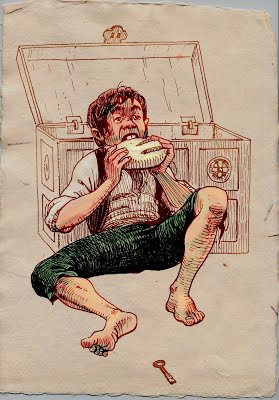 Tratado II
Comenzó a probar el angélico calderero una y otra de un gran sartal que de ellas traía, y yo ayudalle con mis flacas oraciones. Cuando no me cato, veo en figura de panes, como dicen, la cara de Dios dentro del arcaz, y, abierto, díjele: “Yo no tengo dineros que daros por la llave; mas tomad de ahí el pago”. Él tomó un bodigo de aquellos, el que mejor le pareció, y, dándome mi llave, se fue muy contento, dejándome más a mí.
Mas no toqué en nada por el presente, porque no fuese la falta sentida, y, aun porque me vi de tanto bien señor, pareciome que la hambre no se me osaba allegar. Vino el mísero de mi amo, y quiso Dios no miró en la oblada que el ángel había llevado.
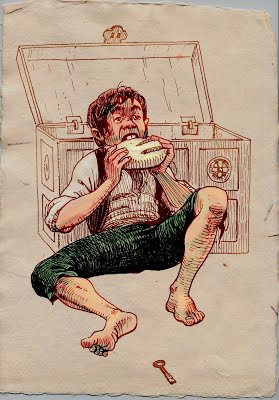 Tratado II
Y otro día, en saliendo de casa, abro mi paraíso panal y tomo entre las manos y dientes un bodigo y en dos credos le hice invisible, no olvidándoseme el arca abierta. Y comienzo a barrer la casa con mucha alegría, pareciéndome con aquel remedio remediar dende en adelante la triste vida. Y así estuve con ello aquel día y otro gozoso; mas no estaba en mi dicha que me durase mucho aquel descanso, porque luego, al tercero día, me vino la terciana derecha.
Y fue que veo a deshora al que me mataba de hambre sobre nuestro arcaz, volviendo y revolviendo, contando y tornando a contar los panes. Yo disimulaba, y en mi secreta oración y devociones y plegarias decía: «¡San Juan y ciégale!». Después que estuvo un gran rato echando la cuenta, por días y dedos contando, dijo: «Si no tuviera a tan buen recaudo esta arca, yo dijera que me habían tomado de ella panes; pero de hoy más, solo por cerrar la puerta a la sospecha, quiero tener buena cuenta con ellos: nueve quedan y un pedazo». «¡Nuevas malas te dé Dios!», dije yo entre mí.
[...]
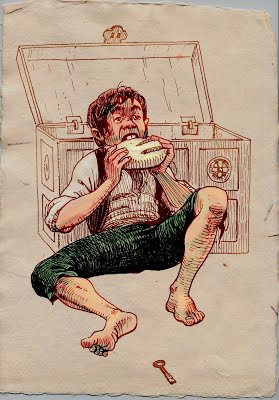 Tratado II
Levanteme muy quedito, y, habiendo en el día pensado lo que había de hacer y dejado un cuchillo viejo que por allí andaba en parte do le hallase, voyme al triste arcaz, y, por do había mirado tener menos defensa, le acometí con el cuchillo, que a manera de barreno de él usé. Y como la antiquísima arca, por ser de tantos años, la hallase sin fuerza y corazón, antes muy blanda y carcomida, luego se me rindió y consintió en su costado, por mi remedio, un buen agujero.
Esto hecho, abro muy paso la llagada arca, y, al tiento, del pan que hallé partido, hice según de suso está escrito. Y con aquello algún tanto consolado, tornando a cerrar, me volví a mis pajas, en las cuales reposé y dormí un poco, lo cual yo hacía mal, y echábalo al no comer. Y así sería, porque cierto, en aquel tiempo, no me debían de quitar el sueño los cuidados del rey de Francia.
[...]
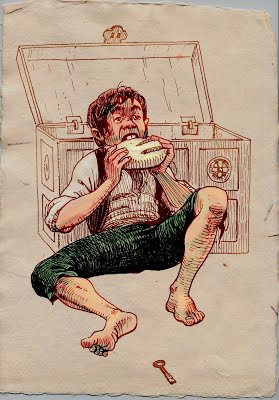 Tratado II
Acordaron los vecinos no ser el ratón el que este daño hacía, porque no fuera menos de haber caído alguna vez. Díjole un vecino: «En vuestra casa yo me acuerdo que solía andar una culebra, y esta debe de ser sin duda. Y lleva razón que, como es larga, tiene lugar de tomar el cebo, y, aunque la coja la trampilla encima, como no entre toda dentro, tórnase a salir».
[...]
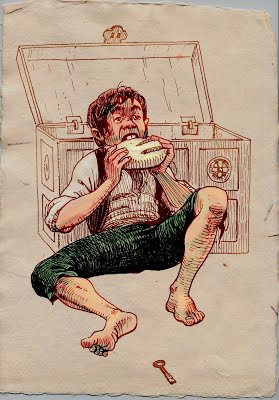 Tratado II
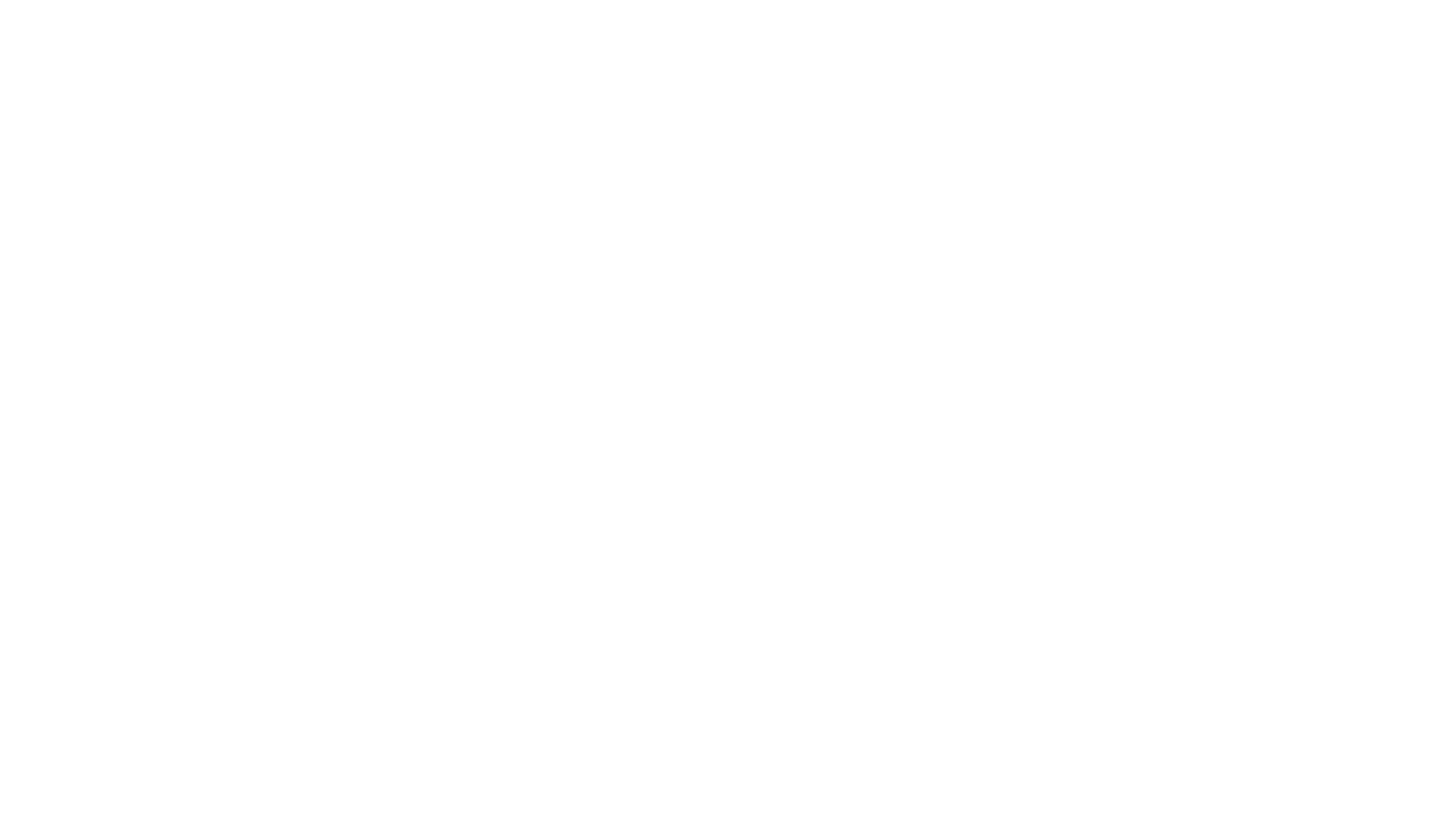 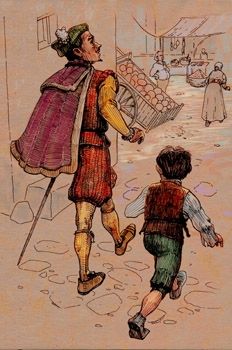 Tratado III
Andando así discurriendo de puerta en puerta, con harto poco remedio, porque ya la caridad se subió al cielo, topome Dios con un escudero que iba por la calle, con razonable vestido, bien peinado, su paso y compás en orden. Mirome, y yo a él, y díjome: “Muchacho, ¿buscas amo?”. Yo le dije: “Sí, señor”. “Pues vente tras mí -me respondió-, que Dios te ha hecho merced en topar conmigo; alguna buena oración rezaste hoy”.
Y seguíle, dando gracias a Dios por lo que le oí, y también que me parecía, según su hábito y continente, ser el que yo había menester.
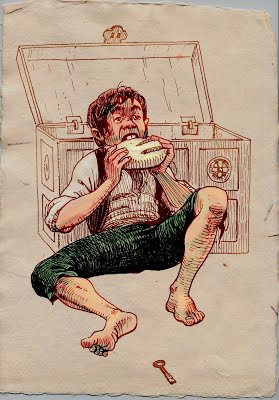 Tratado III
Era de mañana cuando este mi tercero amo topé, y llevome tras sí gran parte de la ciudad. Pasábamos por las plazas do se vendía pan y otras provisiones. Yo pensaba, y aun deseaba, que allí me quería cargar de lo que se vendía, porque esta era propia hora cuando se suele proveer de lo necesario, mas muy a tendido paso pasaba por estas cosas.
«Por ventura no lo ve aquí a su contento -decía yo-, y querrá que lo compremos en otro cabo».
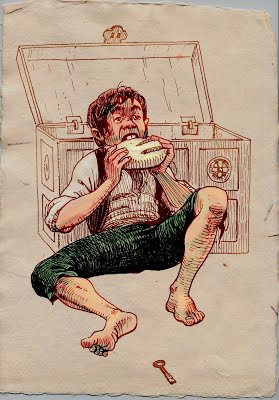 Tratado III
De esta manera anduvimos hasta que dio las once. Entonces se entró en la iglesia mayor, y yo tras él, y muy devotamente le vi oír misa y los otros oficios divinos, hasta que todo fue acabado y la gente ida. Entonces salimos de la iglesia. A buen paso tendido comenzamos a ir por una calle abajo. Yo iba el más alegre del mundo en ver que no nos habíamos ocupado en buscar de comer. Bien consideré que debía ser hombre, mi nuevo amo, que se proveía en junto, y que ya la comida estaría a punto y tal como yo la deseaba y aun la había menester.
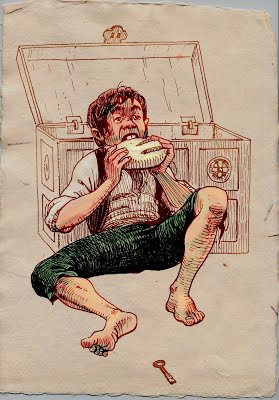 Tratado III
En este tiempo dio el reloj la una después de mediodía, y llegamos a una casa, ante la cual mi amo se paró, y yo con él, y, derribando el cabo de la capa sobre el lado izquierdo, sacó una llave de la manga y abrió su puerta y entramos en casa, la cual tenía la entrada oscura y lóbrega, de tal manera que parece que ponía temor a los que en ella entraban, aunque dentro de ella estaba un patio pequeño y razonables cámaras.
Desque fuimos entrados, quita de sobre sí su capa y, preguntando si tenía las manos limpias, la sacudimos y doblamos y, muy limpiamente soplando un poyo que allí estaba, la puso en él.
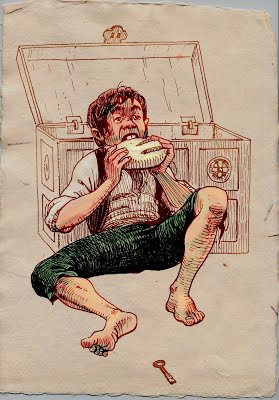 Tratado III
Y hecho esto, sentose cabo de ella, preguntándome muy por extenso de dónde era y cómo había venido a aquella ciudad. Y yo le di más larga cuenta que quisiera, porque me parecía más conveniente hora de mandar poner la mesa y escudillar la olla que de lo que me pedía. Con todo eso, yo le satisfice de mi persona lo mejor que mentir supe, diciendo mis bienes y callando lo demás, porque me parecía no ser para en cámara.
[...]
Y con todo, disimulando lo mejor que pude, le dije: “Señor, mozo soy que no me fatigo mucho por comer, bendito Dios. De eso me podré yo alabar entre todos mis iguales por de mejor garganta, y así fui yo loado de ella hasta hoy día de los amos que yo he tenido”. “Virtud es esa -dijo él-, y por eso te querré yo más, porque el hartar es de los puercos y el comer regladamente es de los hombres de bien”.
[...]
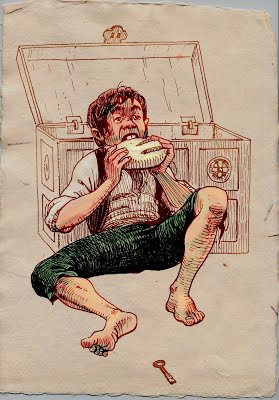 Tratado III
[...] La mañana venida, levantámonos, y comienza a limpiar y sacudir sus calzas y jubón y sayo y capa. ¡Y yo que le servía de pelillo! Y vísteseme muy a su placer de espacio. Echele aguamanos, peinose y púsose su espada en el talabarte, y, al tiempo que la ponía, díjome: “¡Oh, si supieses, mozo, qué pieza es esta! No hay marco de oro en el mundo por que yo la diese; mas así, ninguna de cuantas Antonio hizo no acertó a ponelle los aceros tan prestos como esta los tiene”. Y sacola de la vaina y tentola con los dedos, diciendo: “¿La ves aquí? Yo me obligo con ella cercenar un copo de lana”. Y yo dije entre mí: «Y yo con mis dientes, aunque no son de acero, un pan de cuatro libras». [...]
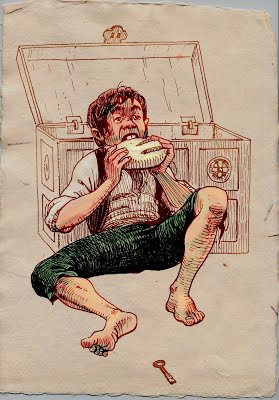 Tratado III
Tornola a meter y ciñósela, y un sartal de cuentas gruesas del talabarte. Y con un paso sosegado y el cuerpo derecho, haciendo con él y con la cabeza muy gentiles meneos, echando el cabo de la capa sobre el hombro y a veces so el brazo, y poniendo la mano derecha en el costado, salió por la puerta, diciendo: “Lázaro, mira por la casa en tanto que voy a oír misa, y haz la cama y ve por la vasija de agua al río, que aquí bajo está, y cierra la puerta con llave, no nos hurten algo, y ponla aquí al quicio porque, si yo viniere en tanto, pueda entrar”.
[...]
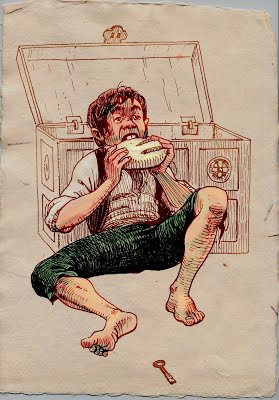 Tratado III
Hago la negra dura cama y tomo el jarro y doy conmigo en el río, donde en una huerta vi a mi amo en gran recuesta con dos rebozadas mujeres, al parecer de las que en aquel lugar no hacen falta, antes muchas tienen por estilo de irse a las mañanicas del verano a refrescar y almorzar sin llevar qué, por aquellas frescas riberas, con confianza que no ha de faltar quién se lo dé, según las tienen puestas en esta costumbre aquellos hidalgos del lugar.
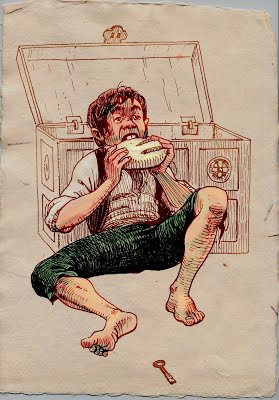 Tratado III
Y como digo, él estaba entre ellas hecho un Macías, diciéndoles más dulzuras que Ovidio escribió. Pero, como sintieron de él que estaba bien enternecido, no se les hizo de vergüenza pedirle de almorzar con el acostumbrado pago.
Él, sintiéndose tan frío de bolsa cuanto caliente del estómago, tomole tal calofrío que le robó la color del gesto, y comenzó a turbarse en la plática y a poner excusas no válidas. Ellas, que debían ser bien instituidas, como le sintieron la enfermedad, dejáronle para el que era.
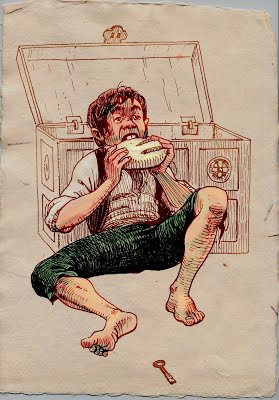 Tratado III
Mostrele el pan y las tripas, que en un cabo de la halda traía, a lo cual él mostró buen semblante, y dijo: “Pues, esperado te he a comer, y, de que vi que no viniste, comí. Mas tú haces como hombre de bien en eso, que más vale pedillo por Dios que no hurtallo. Y así Él me ayude, como ello me parece bien, y solamente te encomiendo no sepan que vives conmigo por lo que toca a mi honra; aunque bien creo que será secreto, según lo poco que en este pueblo soy conocido. ¡Nunca a él yo hubiera de venir!”
[...]
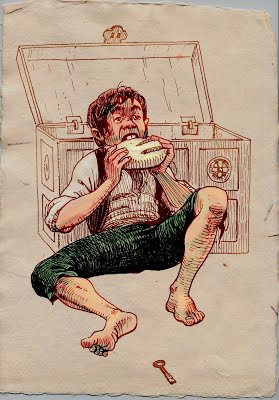 Tratado III
Sentéme al cabo del poyo y, porque no me tuviese por glotón, callé la merienda. Y comienzo a cenar y morder en mis tripas y pan, y, disimuladamente, miraba al desventurado señor mío, que no partía sus ojos de mis faldas, que aquella sazón servían de plato. Tanta lástima haya Dios de mí, como yo había de él, porque sentí lo que sentía, y muchas veces había por ello pasado y pasaba cada día.
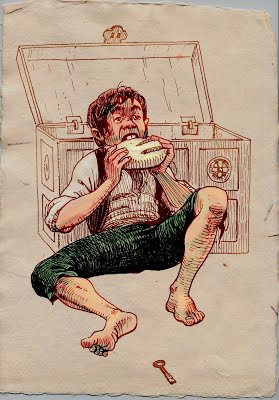 Tratado III
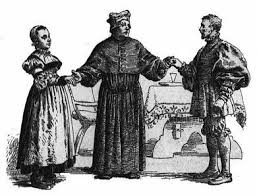 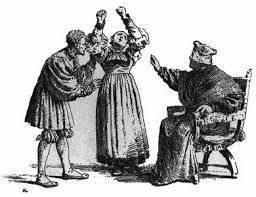 Tratados VI y VII
Siendo ya en este tiempo buen mozuelo, entrando un día en la iglesia mayor, un capellán de ella me recibió por suyo, y púsome en poder un asno y cuatro cántaros y un azote, y comencé a echar agua por la ciudad. Este fue el primer escalón que yo subí para venir a alcanzar buena vida, porque mi boca era medida. Daba cada día a mi amo treinta maravedís ganados, y los sábados ganaba para mí, y todo lo demás, entre semana, de treinta maravedís.
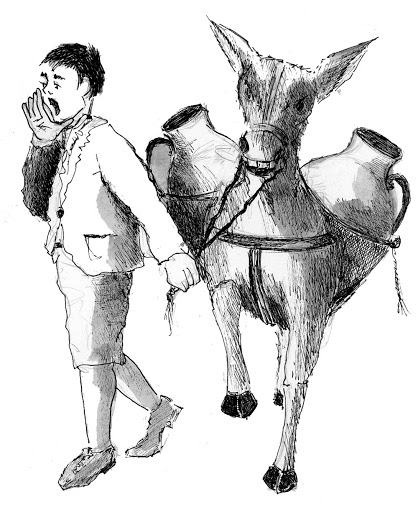 Tratado VI
Fueme tan bien en el oficio que, al cabo de cuatro años que lo usé, con poner en la ganancia buen recaudo, ahorré para vestirme muy honradamente de la ropa vieja, de la cual compré un jubón de fustán viejo, y un sayo raído de manga trenzada y puerta, y una capa que había sido frisada, y una espada de las viejas primeras de Cuéllar. Desque me vi en hábito de hombre de bien, dije a mi amo se tomase su asno, que no quería más seguir aquel oficio.
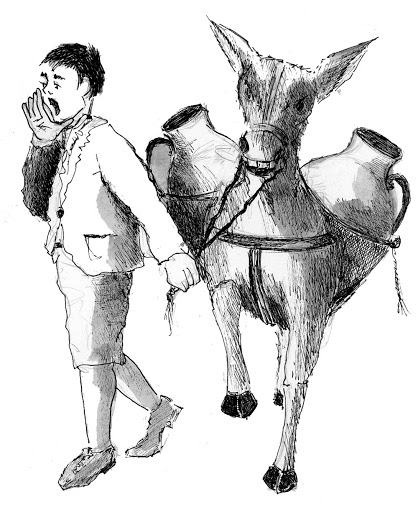 Tratado VI
Despedido del capellán, asenté por hombre de justicia con un alguacil; mas muy poco viví con él, por parecerme oficio peligroso. [...]
Y pensando en qué modo de vivir haría mi asiento, por tener descanso y ganar algo para la vejez, quiso Dios alumbrarme y ponerme en camino y manera provechosa. Y con favor que tuve de amigos y señores, todos mis trabajos y fatigas hasta entonces pasados fueron pagados con alcanzar lo que procuré, que fue un oficio real, viendo que no hay nadie que medre, sino los que le tienen.
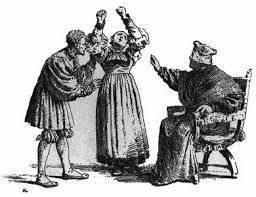 Tratado VII
En el cual el día de hoy vivo y resido a servicio de Dios y de Vuestra Merced. Y es que tengo cargo de pregonar los vinos que en esta ciudad se venden, y en almonedas y cosas perdidas, acompañar los que padecen persecuciones por justicia y declarar a voces sus delitos: pregonero, hablando en buen romance.
 Hame sucedido tan bien, y yo le he usado tan fácilmente, que casi todas las cosas al oficio tocantes pasan por mi mano, tanto que, en toda la ciudad, el que ha de echar vino a vender, o algo, si Lázaro de Tormes no entiende en ello, hacen cuenta de no sacar provecho.
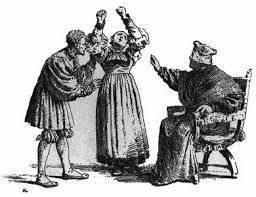 Tratado VII
En este tiempo, viendo mi habilidad y buen vivir, teniendo noticia de mi persona el señor arcipreste de San Salvador, mi señor y servidor y amigo de Vuestra Merced, porque le pregonaba sus vinos, procuró casarme con una criada suya. Y visto por mí que de tal persona no podía venir sino bien y favor, acordé de hacerlo. Y así me casé con ella, y hasta agora no estoy arrepentido, porque, allende de ser buena hija y diligente servicial, tengo en mi señor arcipreste todo favor y ayuda. Y siempre en el año le da, en veces, al pie de una carga de trigo; por las Pascuas, su carne; y cuando el par de los bodigos, las calzas viejas que deja. E hízonos alquilar una casilla par de la suya; los domingos y fiestas casi todas las comíamos en su casa.
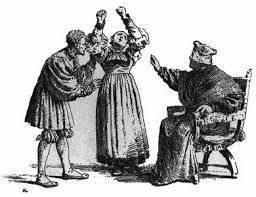 Tratado VII
Mas malas lenguas, que nunca faltaron ni faltarán, no nos dejan vivir, diciendo no sé qué y sí sé qué, de que ven a mi mujer irle a hacer la cama y guisalle de comer. Y mejor les ayude Dios, que ellos dicen la verdad, porque allende de no ser ella mujer que se pague de estas burlas, mi señor me ha prometido lo que pienso cumplirá; que él me habló un día muy largo delante de ella y me dijo: “Lázaro de Tormes, quien ha de mirar a dichos de malas lenguas nunca medrará. Digo esto, porque no me maravillaría alguno, viendo entrar en mi casa a tu mujer y salir de ella. Ella entra muy a tu honra y suya. Y esto te lo prometo. Por tanto, no mires a lo que pueden decir, sino a lo que te toca, digo, a tu provecho”.
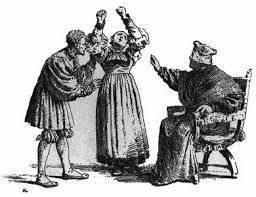 Tratado VII
“Señor -le dije-, yo determiné de arrimarme a los buenos. Verdad es que algunos de mis amigos me han dicho algo de eso, y aun por más de tres veces me han certificado que, antes que conmigo casase, había parido tres veces, hablando con reverencia de Vuestra Merced, porque está ella delante”.
Entonces mi mujer echó juramentos sobre sí, que yo pensé la casa se hundiera con nosotros. Y después tomose a llorar y a echar maldiciones sobre quien conmigo la había casado, en tal manera que quisiera ser muerto antes que se me hubiera soltado aquella palabra de la boca.
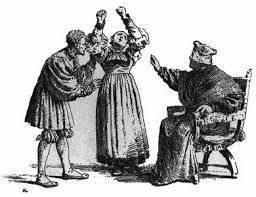 Tratado VII
Mas yo de un cabo y mi señor de otro, tanto le dijimos y otorgamos que cesó su llanto, con juramento que le hice de nunca más en mi vida mentalle nada de aquello, y que yo holgaba y había por bien de que ella entrase y saliese de noche y de día, pues estaba bien seguro de su bondad. Y así quedamos todos tres bien conformes.
Hasta el día de hoy nunca nadie nos oyó sobre el caso; antes, cuando alguno siento que quiere decir algo de ella, le atajo y le digo:
“Mirad, si sois mi amigo, no me digáis cosa con que me pese, que no tengo por mi amigo al que me hace pesar, mayormente si me quieren meter mal con mi mujer, que es la cosa del mundo que yo más quiero, y la amo más que a mí, y me hace Dios con ella mil mercedes y más bien que yo merezco. Que yo juraré sobre la hostia consagrada que es tan buena mujer como vive dentro de las puertas de Toledo. Quien otra cosa me dijere, yo me mataré con él”.
De esta manera no me dicen nada, y yo tengo paz en mi casa.
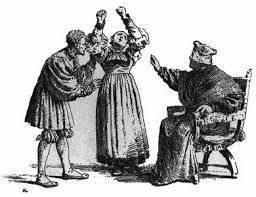 Tratado VII
Esto fue el mismo año que nuestro victorioso Emperador en esta insigne ciudad de Toledo entró y tuvo en ella Cortes, y se hicieron grandes regocijos y fiestas, como Vuestra Merced habrá oído. 
Pues en este tiempo estaba en mi prosperidad y en la cumbre de toda buena fortuna.
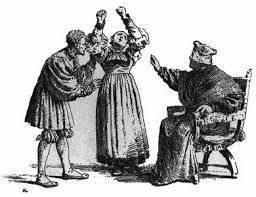 Tratado VII